Just click on the pencil and it will show you how to form the number.
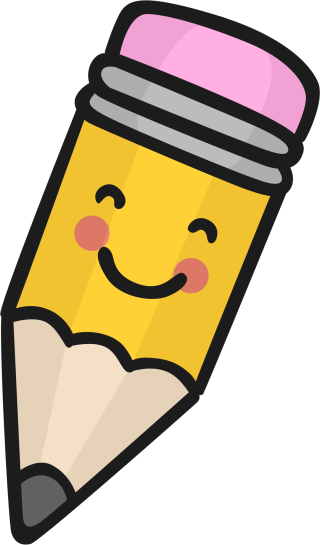 Press the menu button at any time during the slide show to return to the letter choice screen.
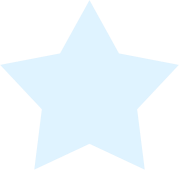 Click on the number you would like to practise.
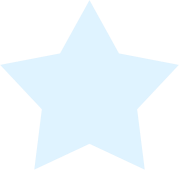 0
1
2
3
4
6
7
8
9
5
Watch the pencil.
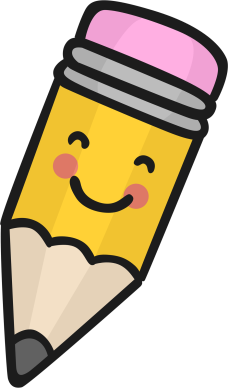 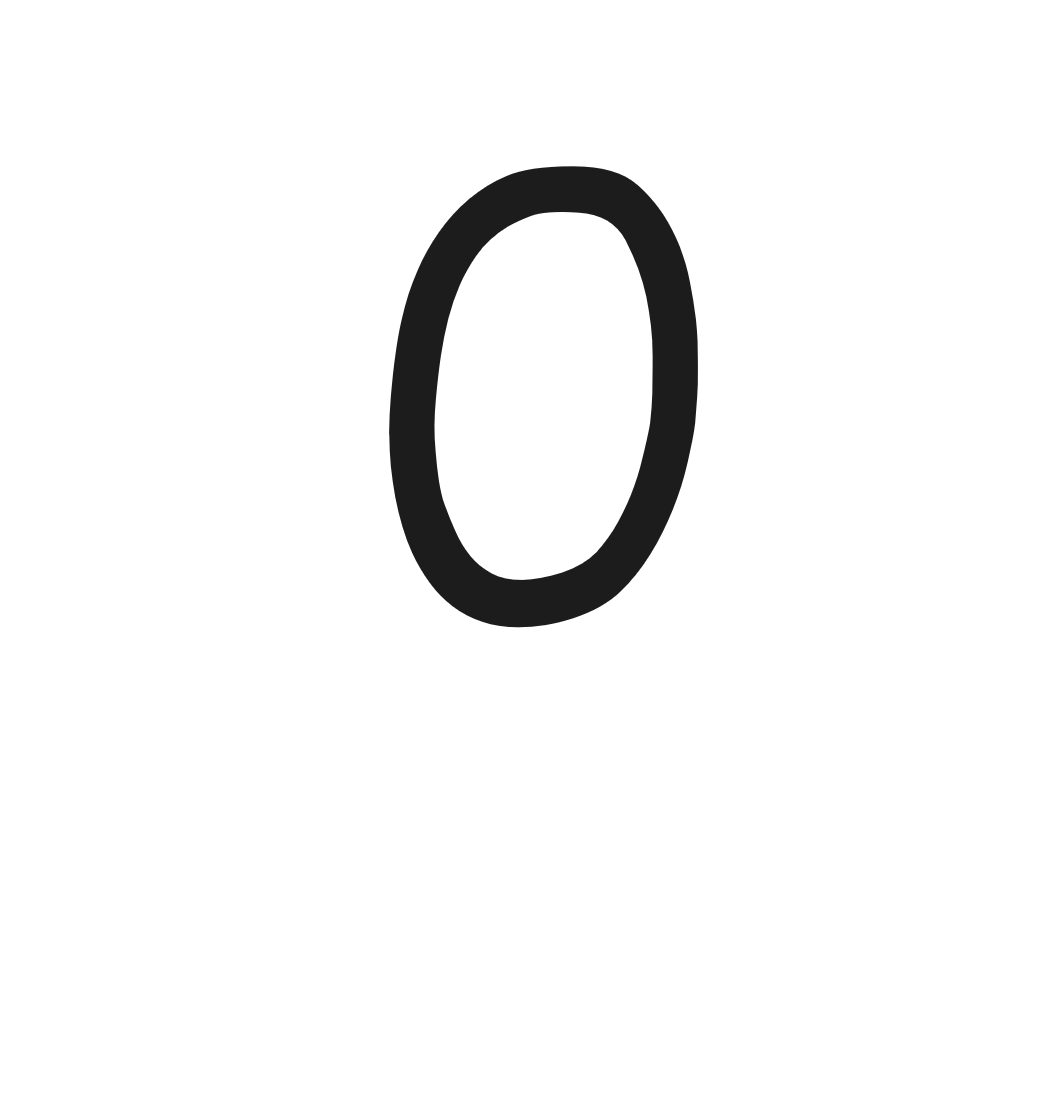 Click on the pencil to see it write.
Menu
Watch the pencil.
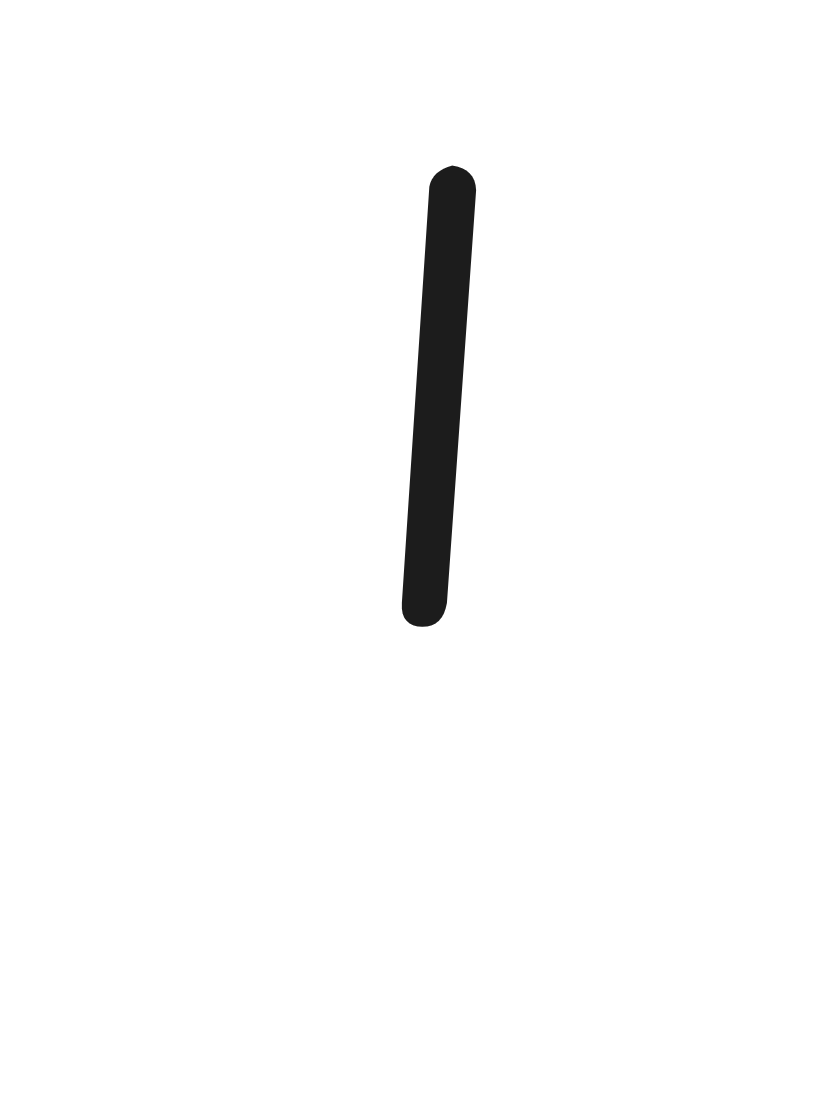 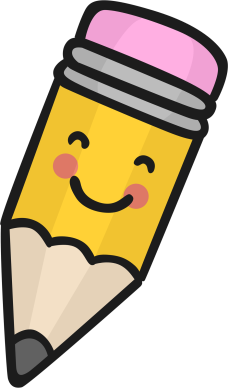 Click on the pencil to see it write.
Menu
Watch the pencil.
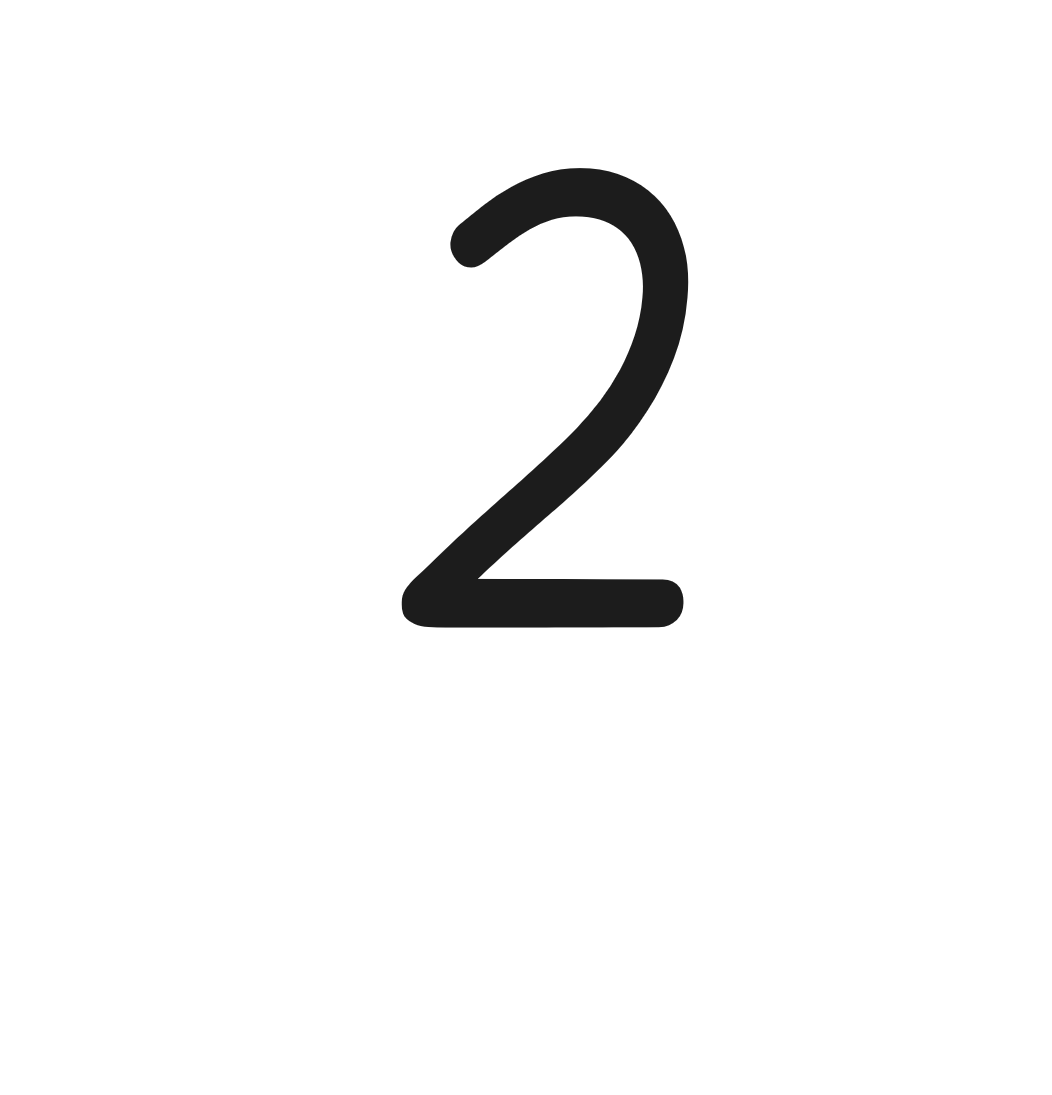 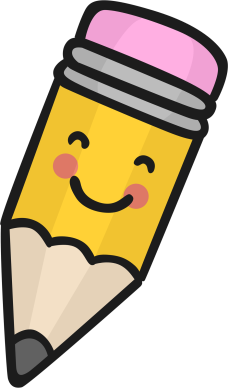 Click on the pencil to see it write.
Menu
Watch the pencil.
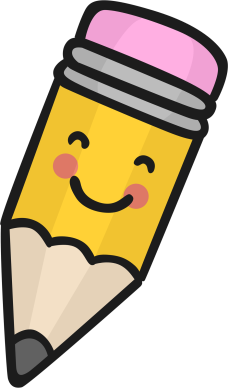 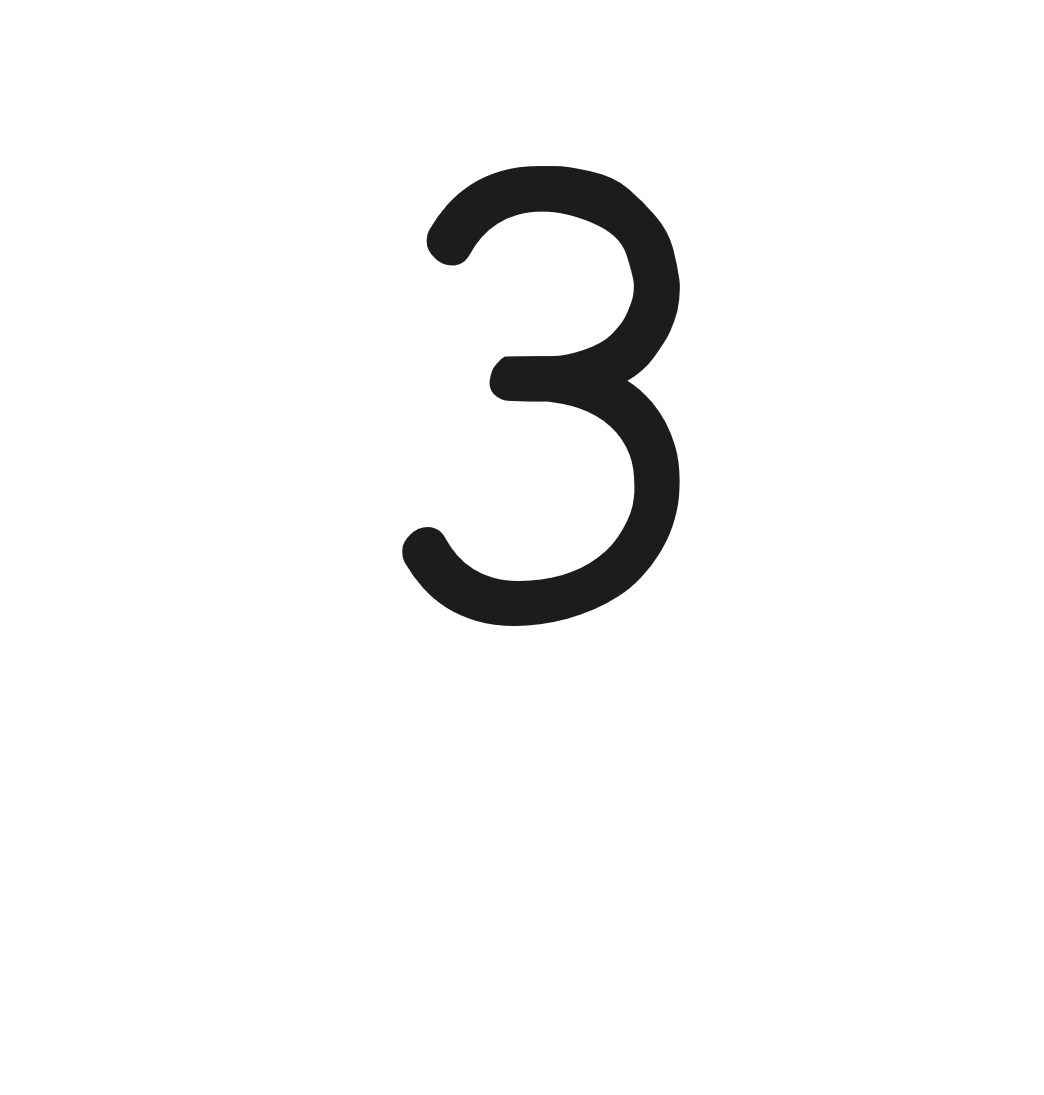 Click on the pencil to see it write.
Menu
Watch the pencil.
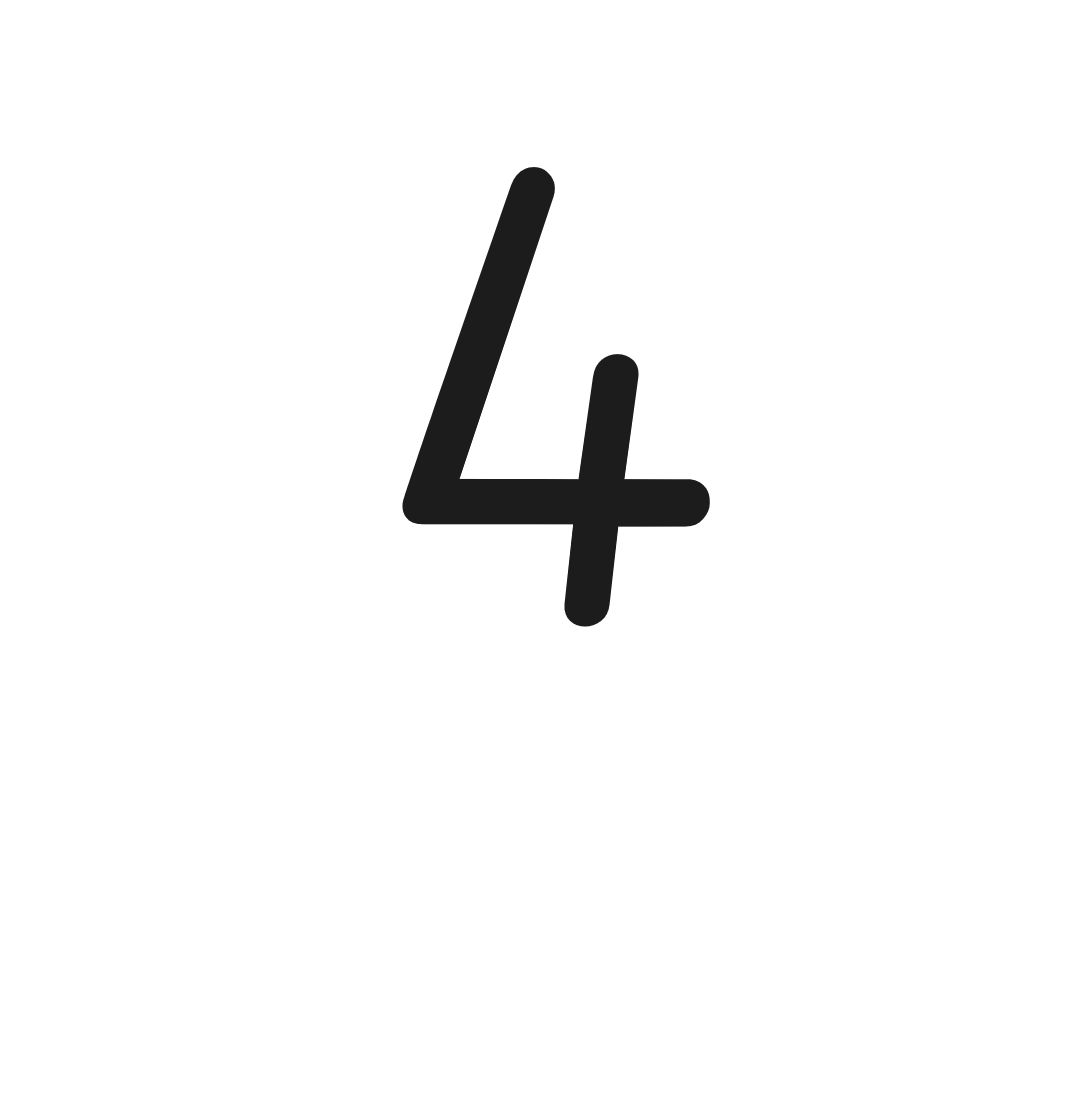 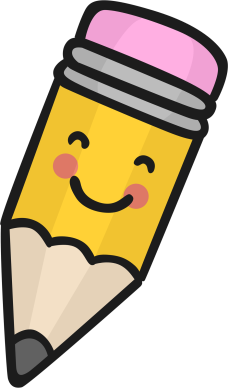 Click on the pencil to see it write.
Menu
Watch the pencil.
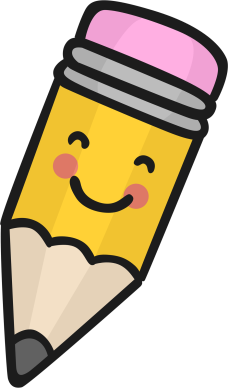 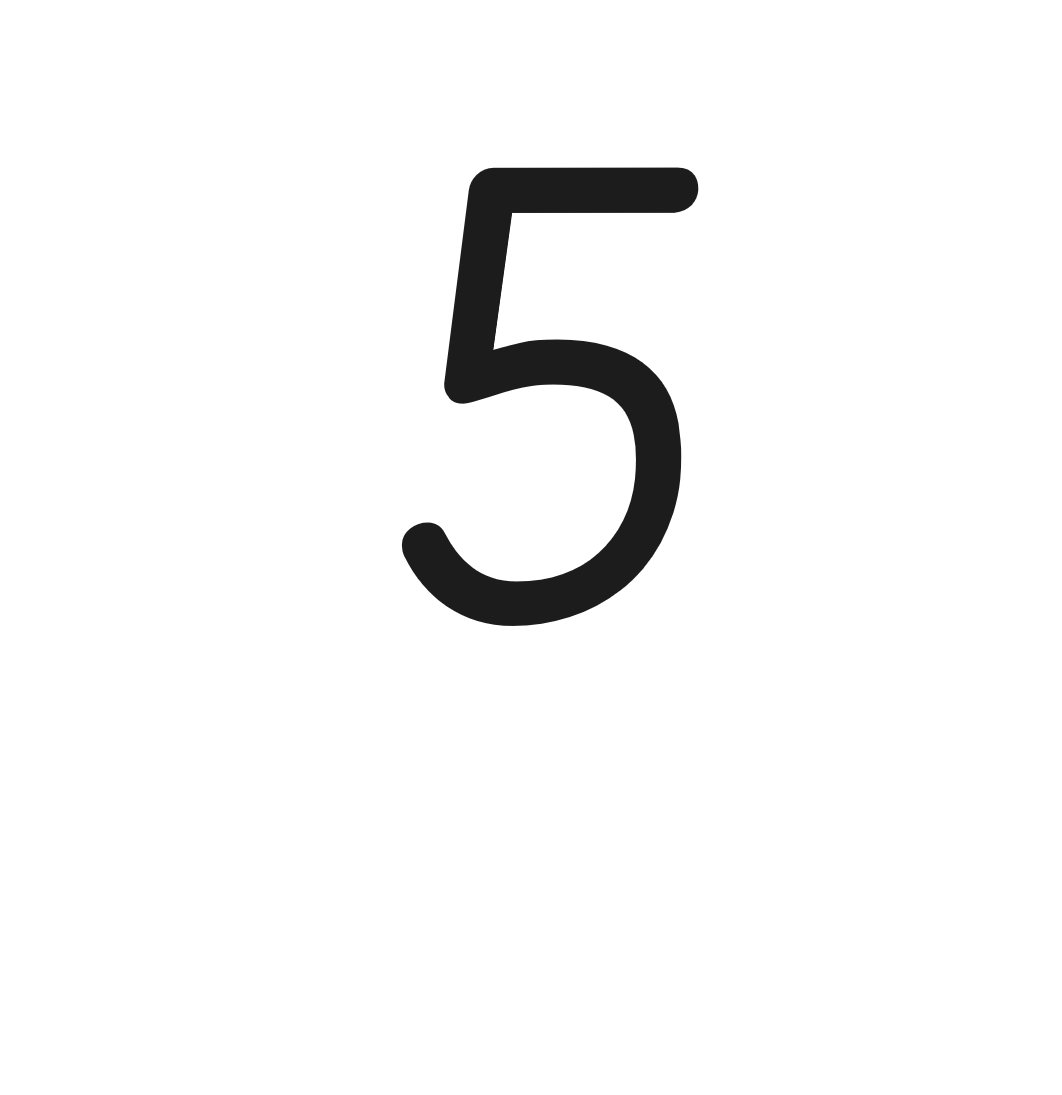 Click on the pencil to see it write.
Menu
Watch the pencil.
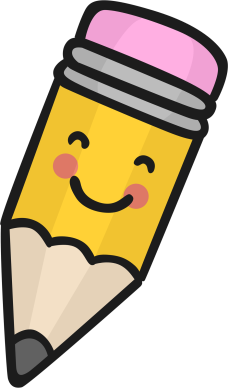 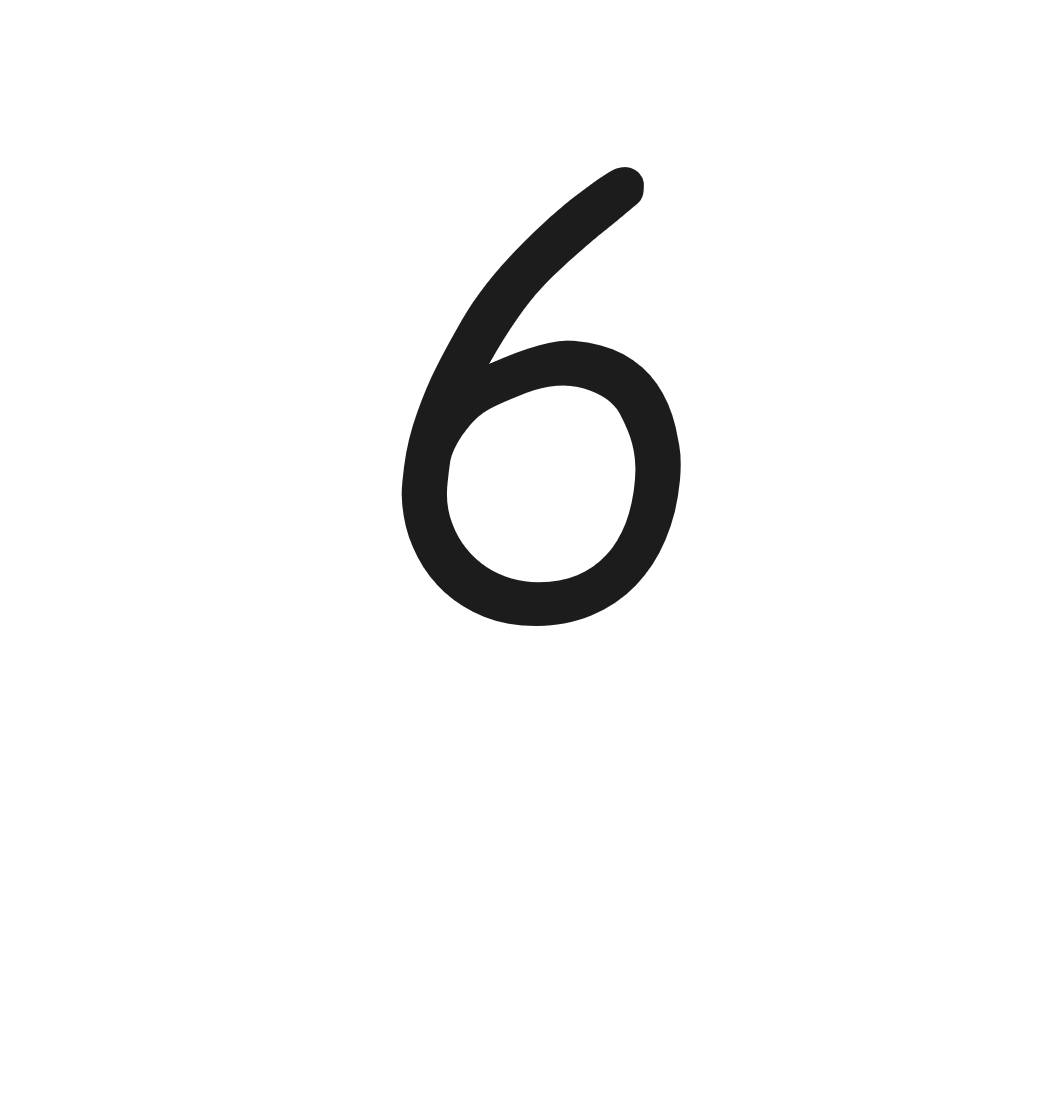 Click on the pencil to see it write.
Menu
Watch the pencil.
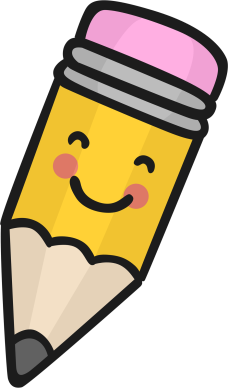 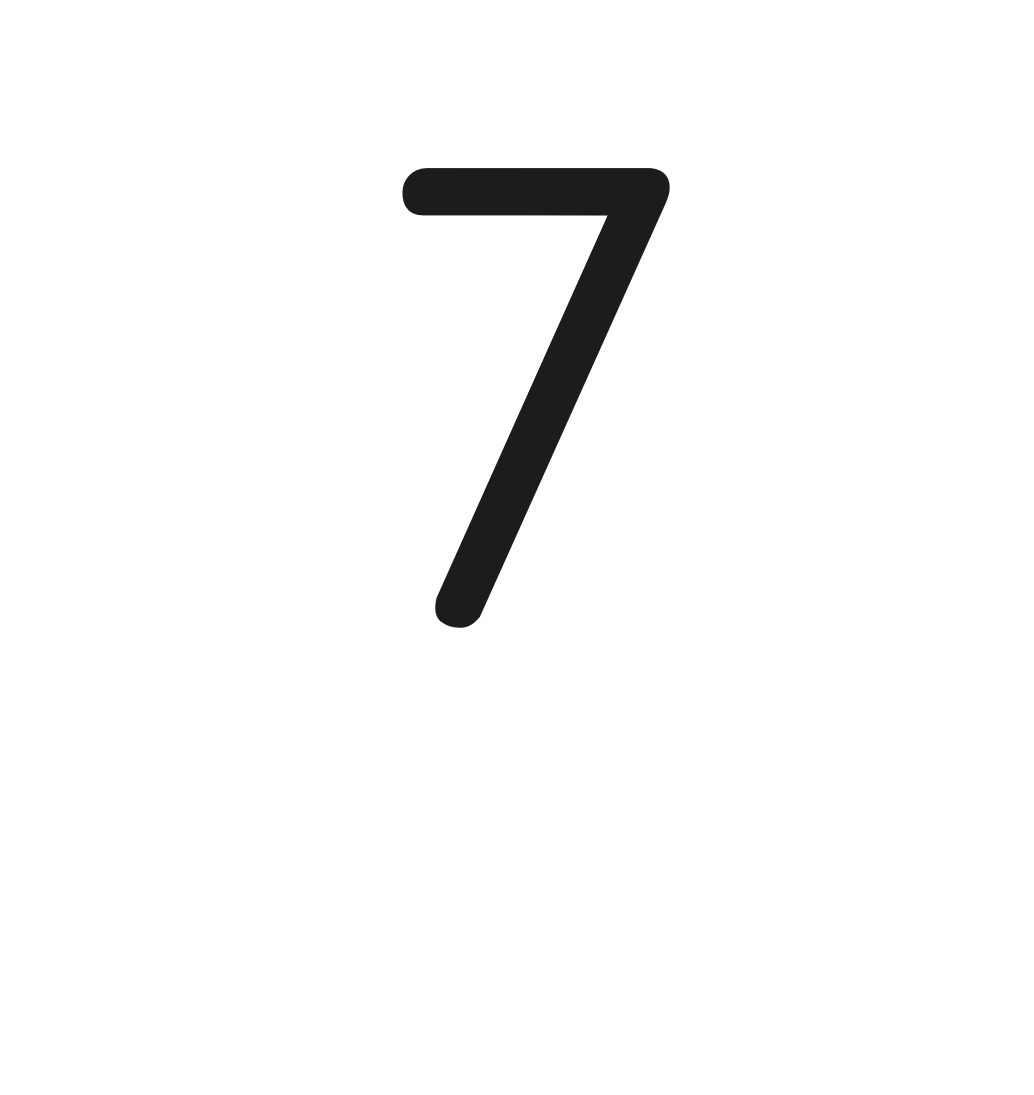 Click on the pencil to see it write.
Menu
Watch the pencil.
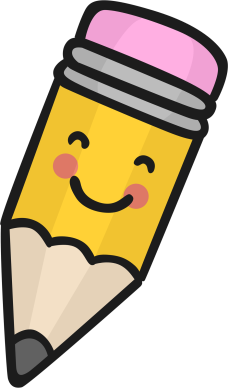 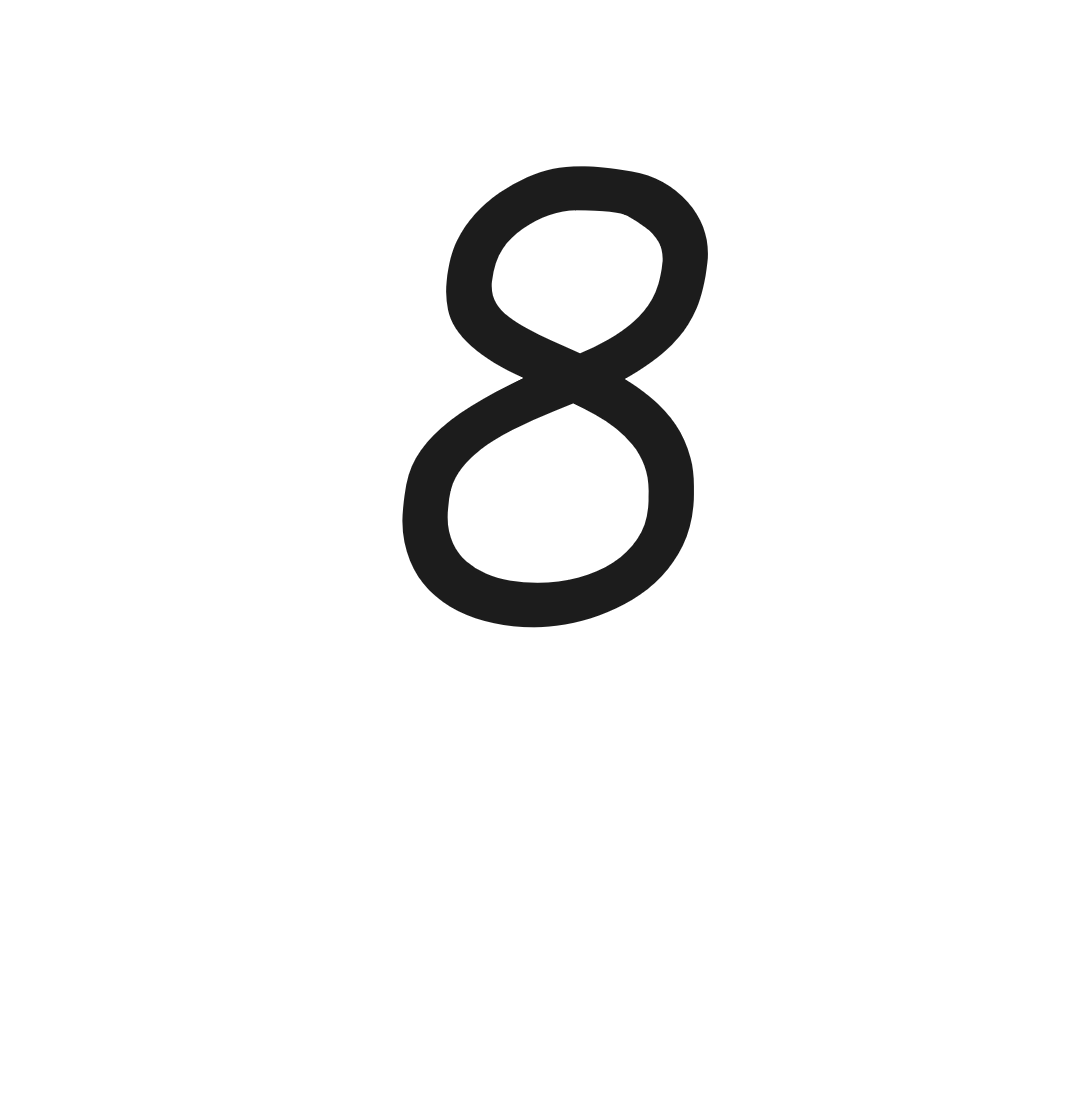 Click on the pencil to see it write.
Menu
Watch the pencil.
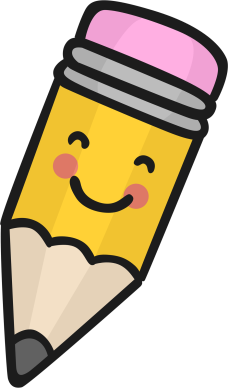 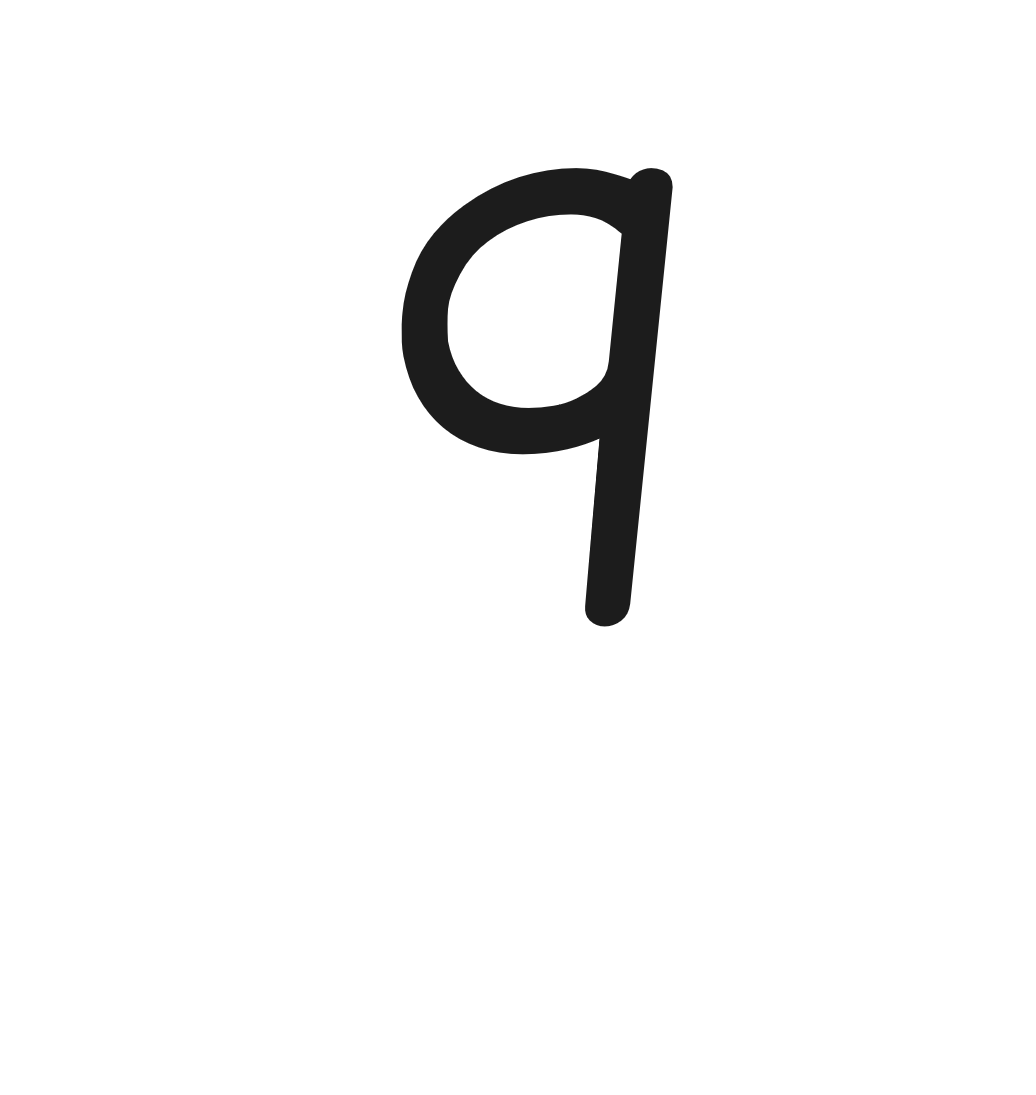 Click on the pencil to see it write.
Menu